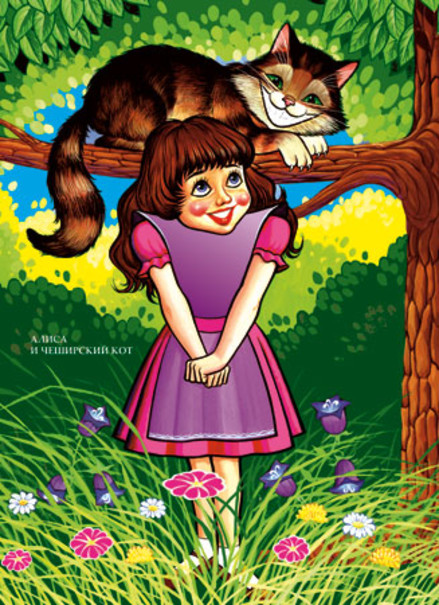 Cheshire Cat 
Quotes and Sayings
Шайдурова Валентина Федоровна
Учитель английского языка
ГБОУ «Школа №106»
Санкт-Петербург
2015
Most of the characters is “Alice in Wonderland” 
are remembered for their zany antics and penchant for gibberish. 
The Cheshire cat may be the only character in wonderland
 who is known for his cynicism. 

These Cheshire Cat quotes sum up all of the good 
and the mad that have made him such a beloved character.
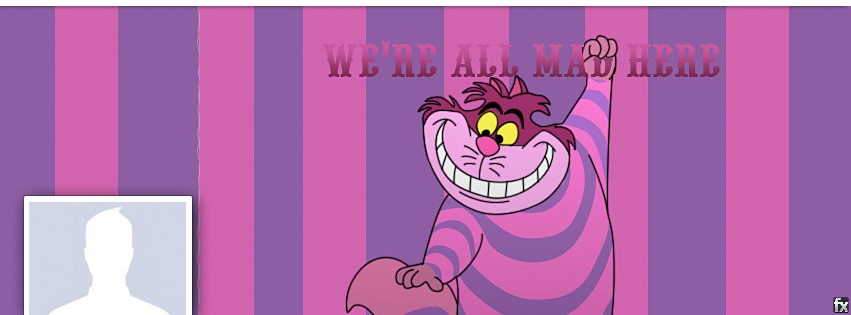 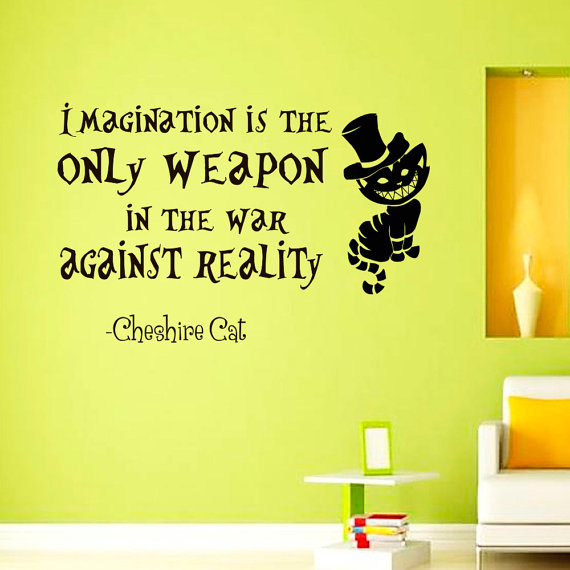 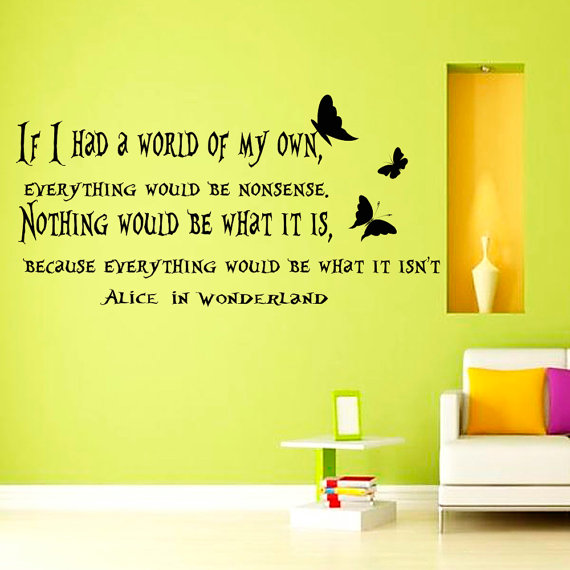 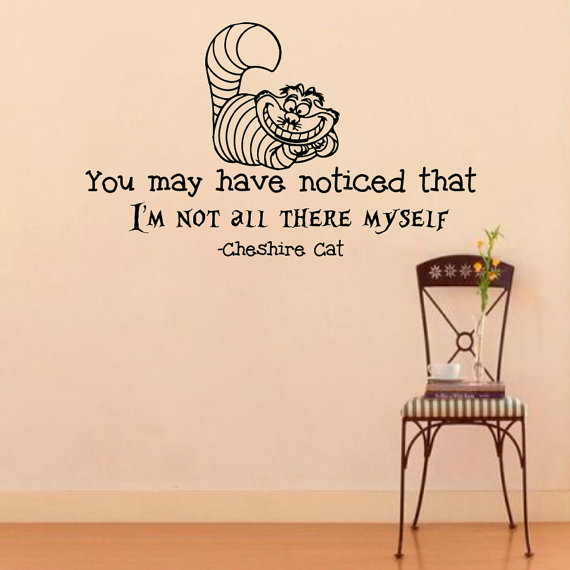 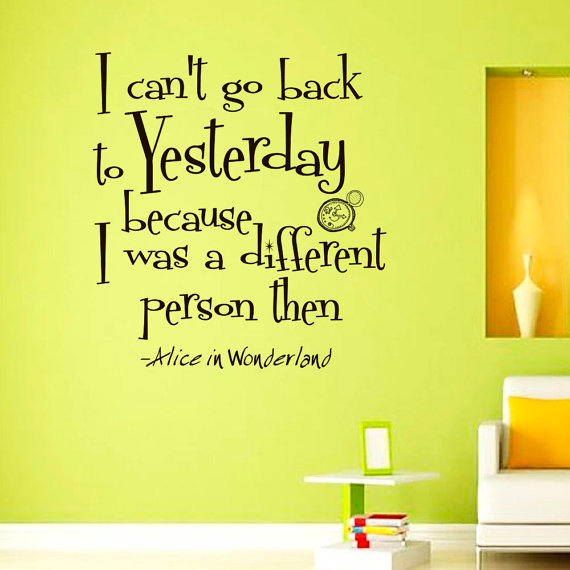 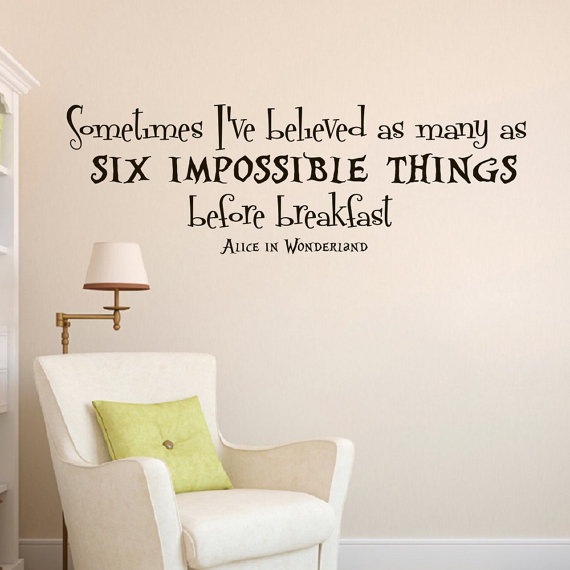 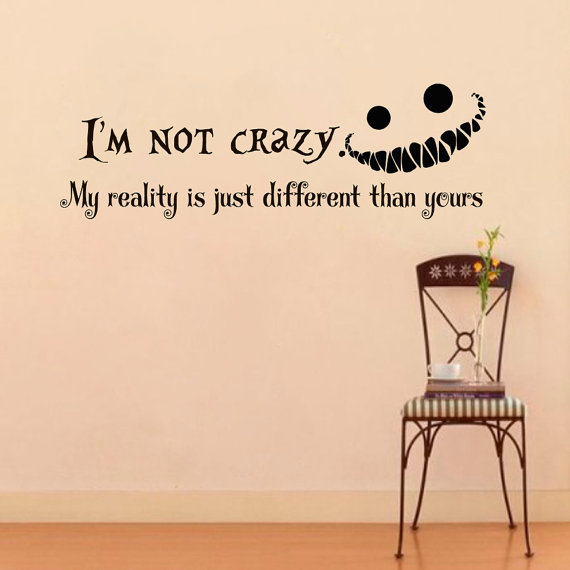 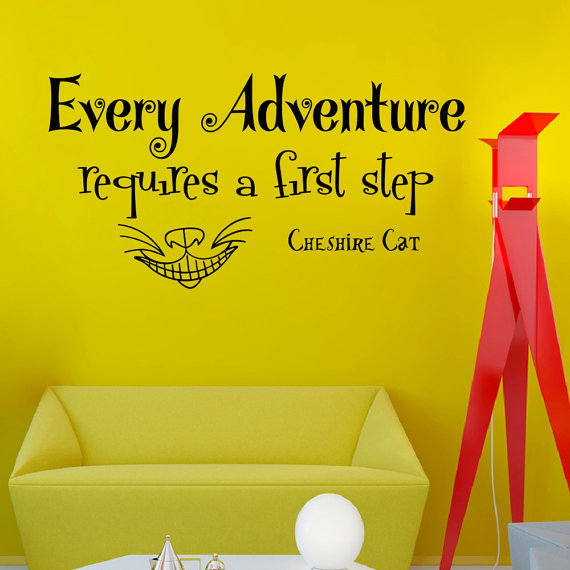 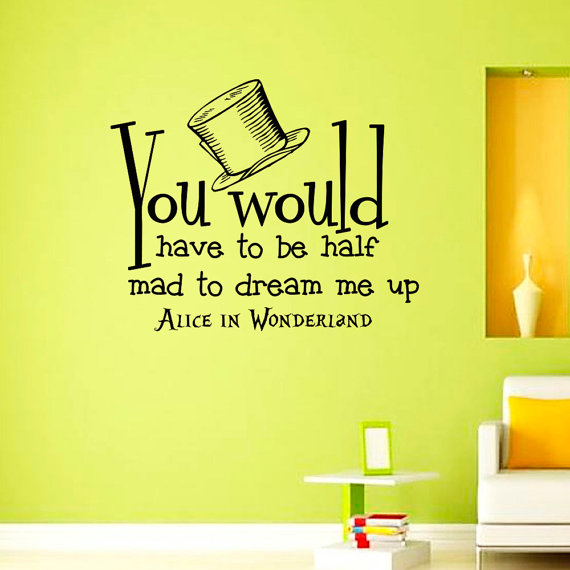 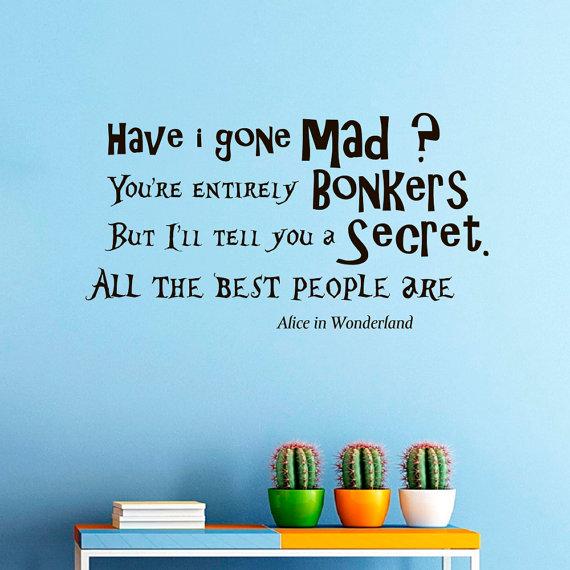 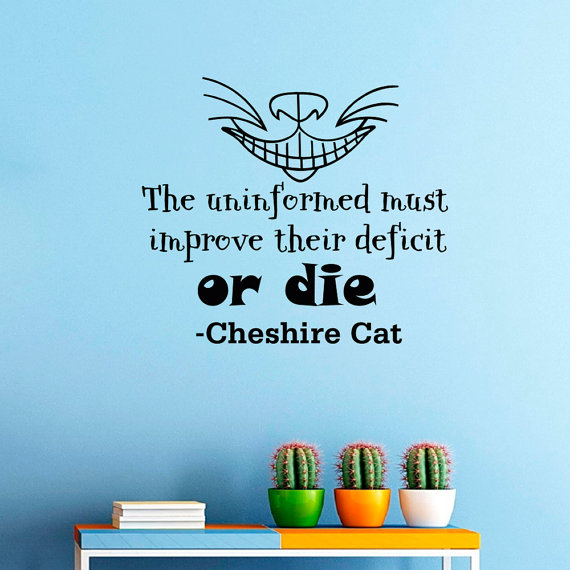 Источники
https://www.etsy.com/ru/listing/203269545/wall-decals-alice-in-wonderland-cheshire
http://www.goodreads.com/quotes/tag/cheshire-cat
http://www.searchquotes.com/quotes/author/Cheshire_Cat/4